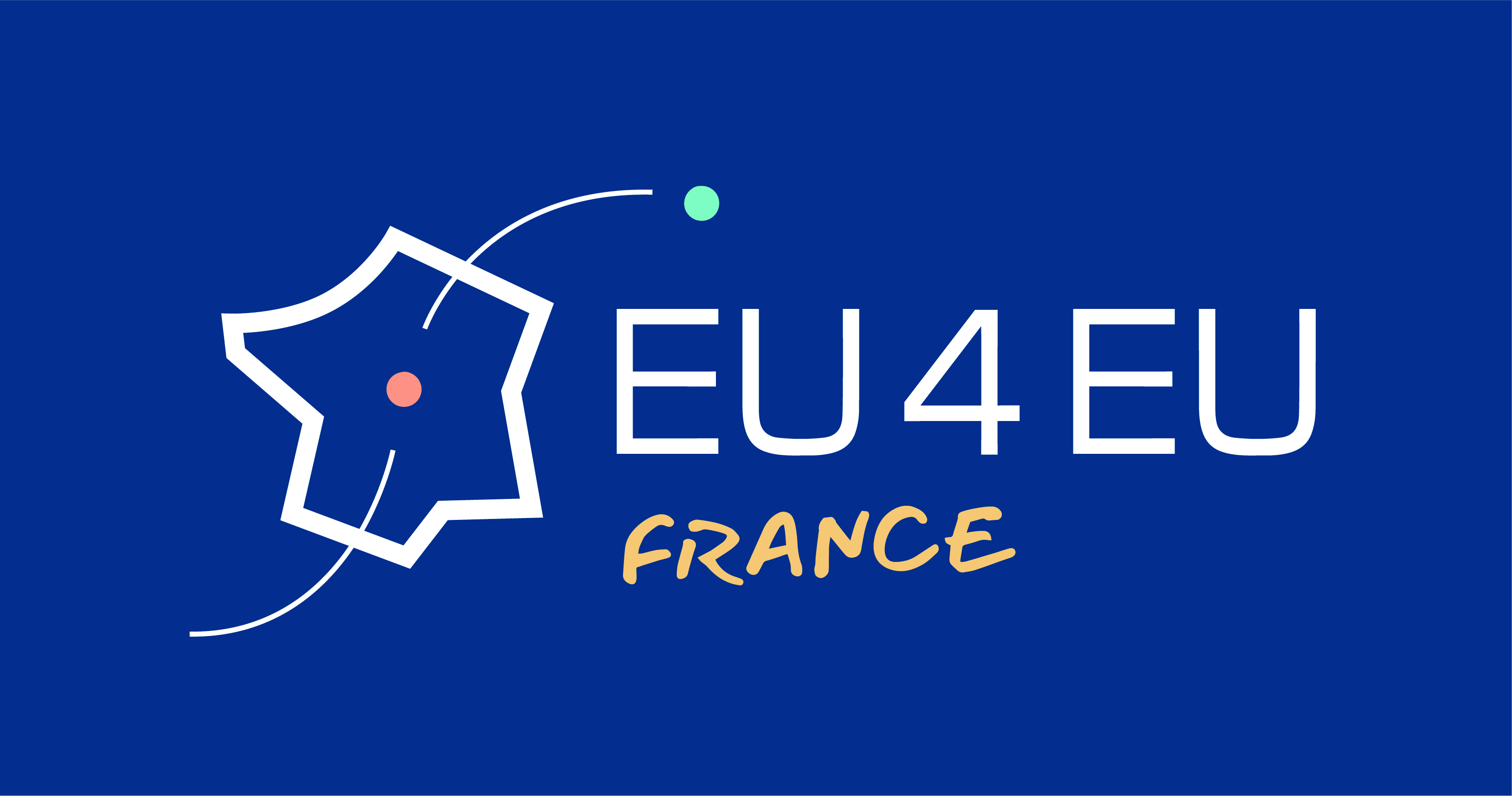 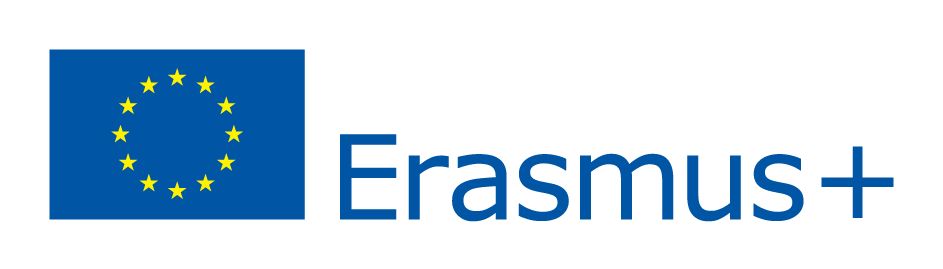 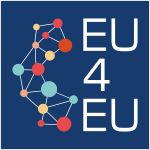 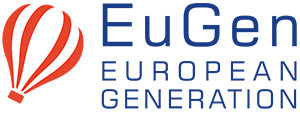 EU4EU
FRANCE
European Universities for the EU
EU4EU Staff Mobility in Krakow

Wednesday 7 June 2023
Consortium EU4EU France
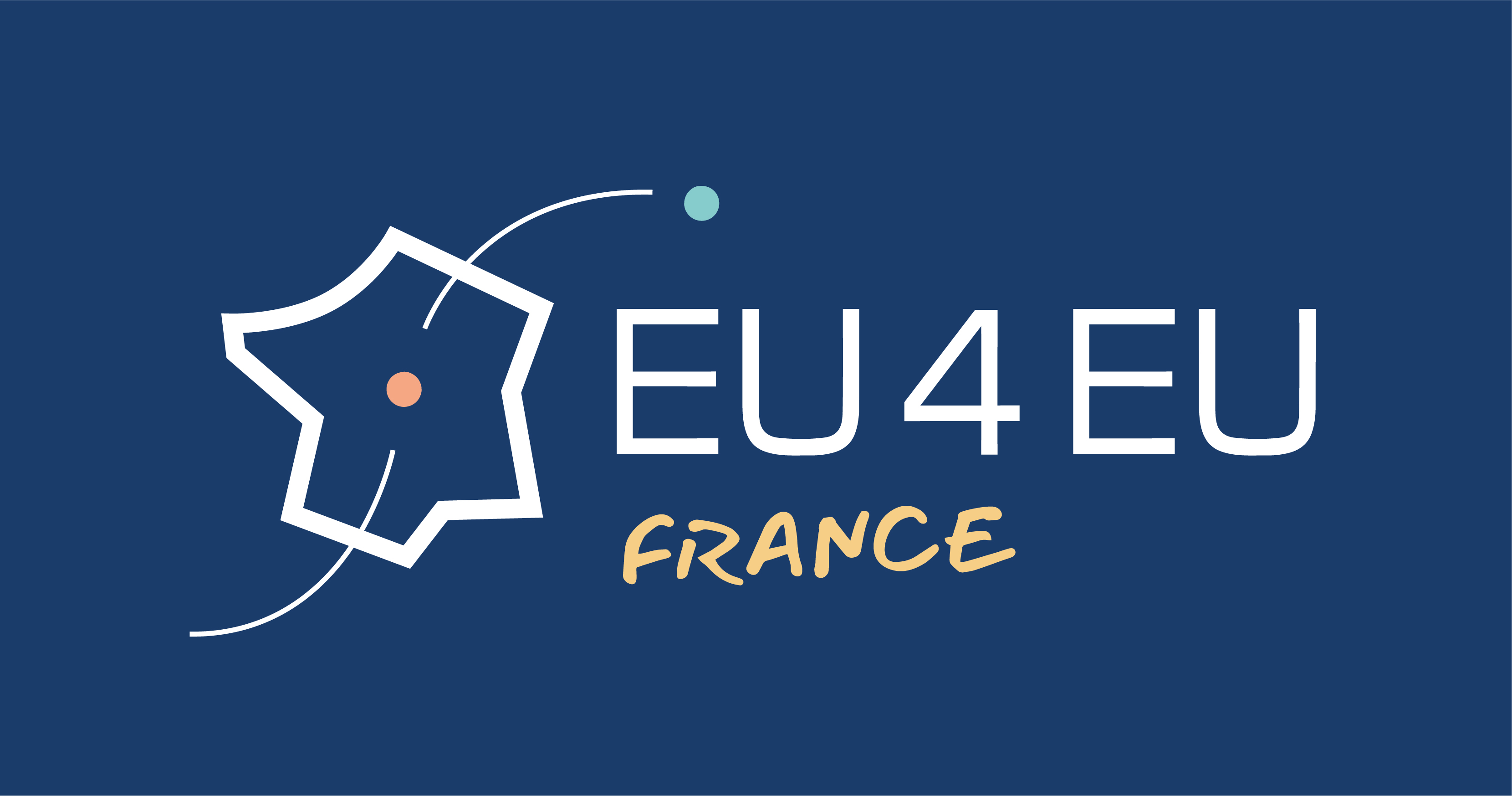 11 universities in the French consortium accredited by the Erasmus+ France Agency
The 10 other universities commit to:
 
Promote the program to their students and answer their very first questions
Help ULille validate their students’files (verification and selection) 
Approve and sign their internship agreements
Award ECTS credits for internships
University of Lille coordinator in charge of organisation and management of the project (in collaboration with EuGen and the consortium members)
 
Funding application and communication with the Erasmus+ National Agency
Beneficiary Module, intermediate and final reports
Management of applications and selection on the EU4EU platform
Announcement of the results
Payment of the scholarships
Support via email address eu4eufrance@univ-lille.fr
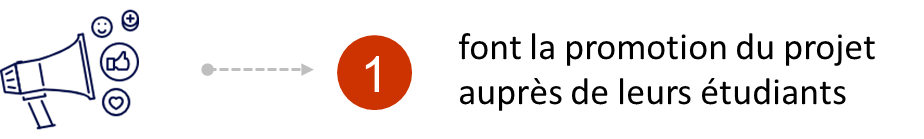 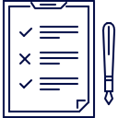 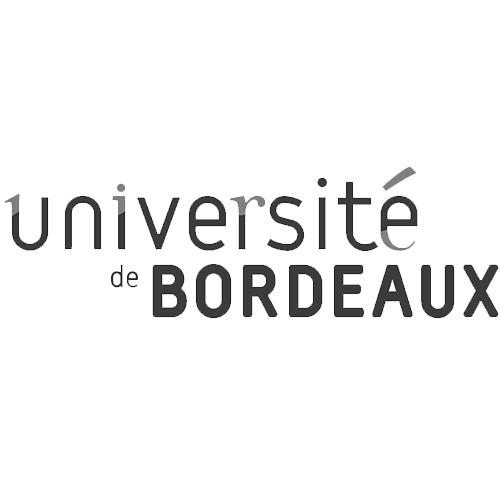 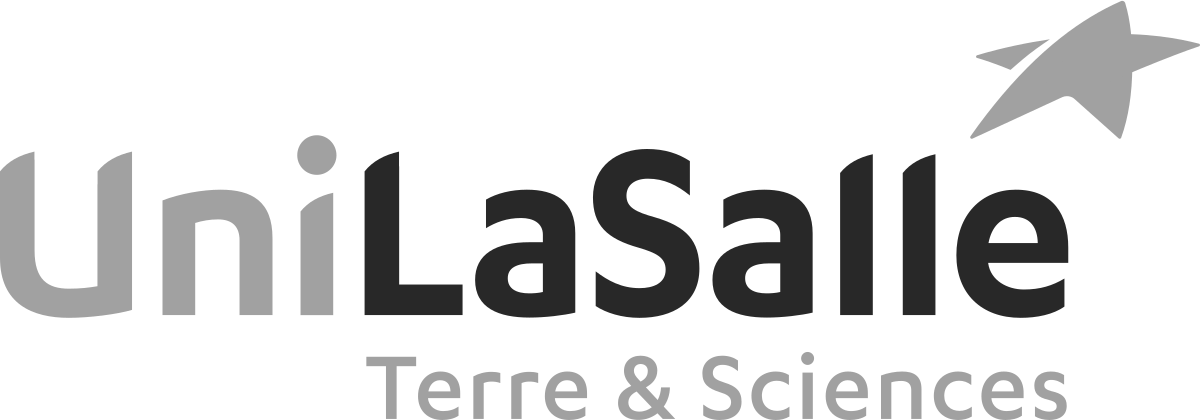 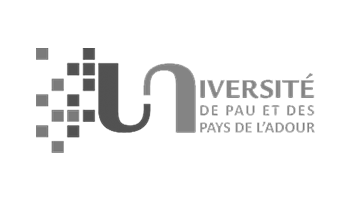 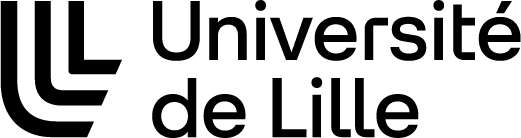 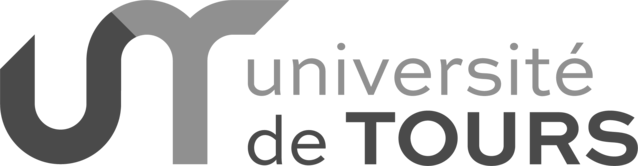 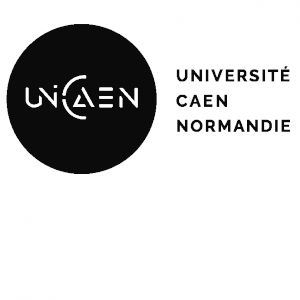 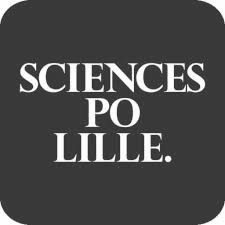 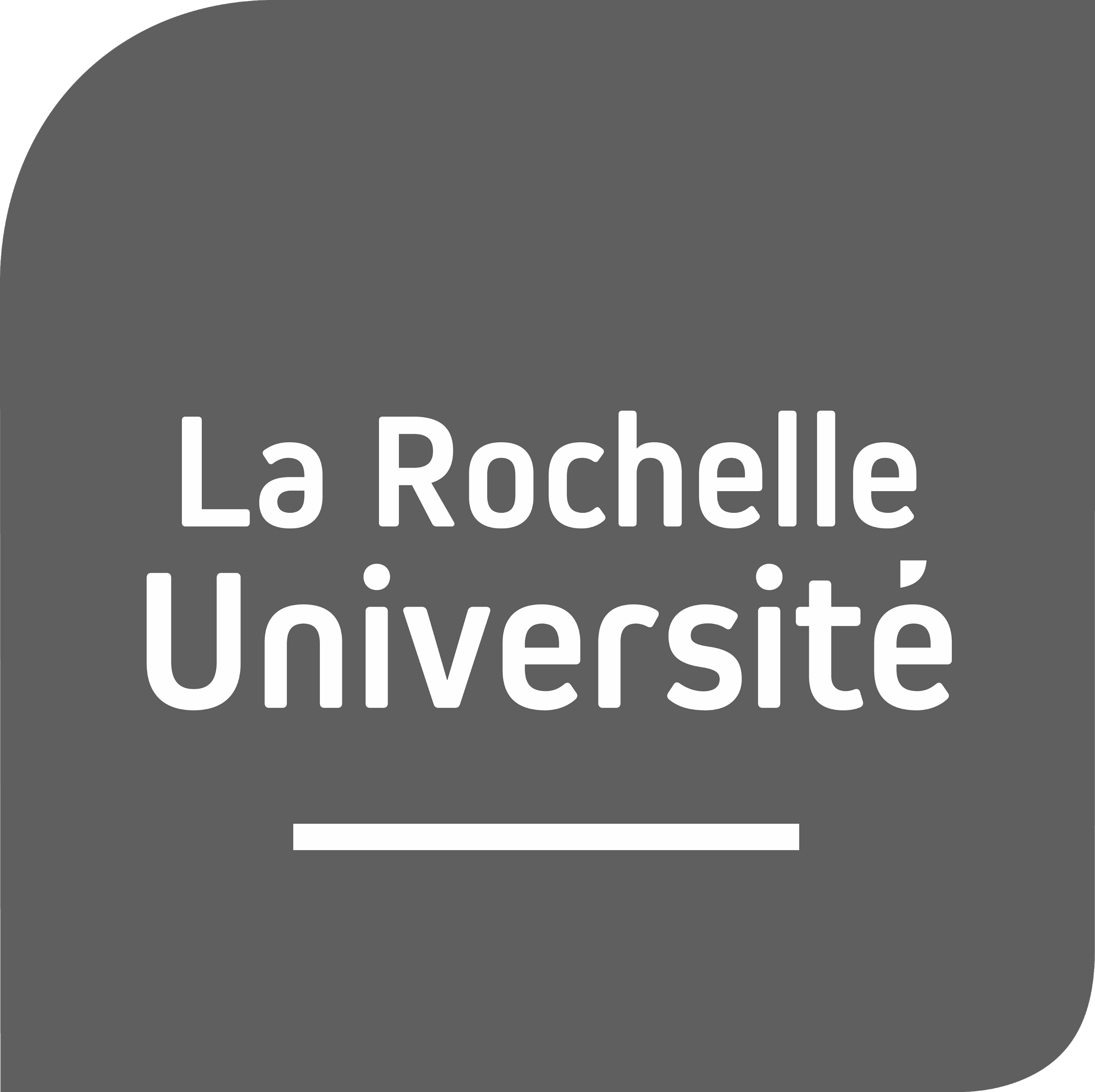 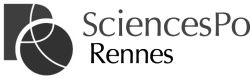 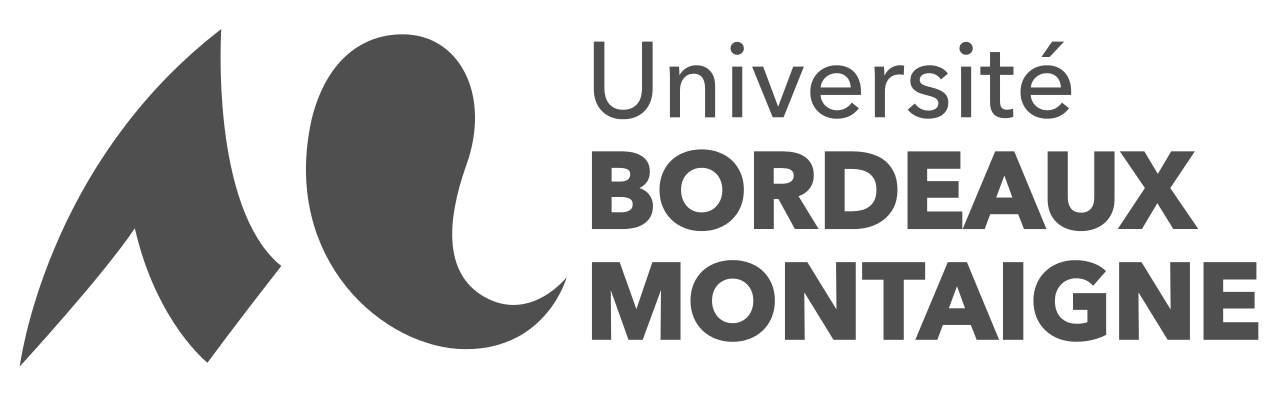 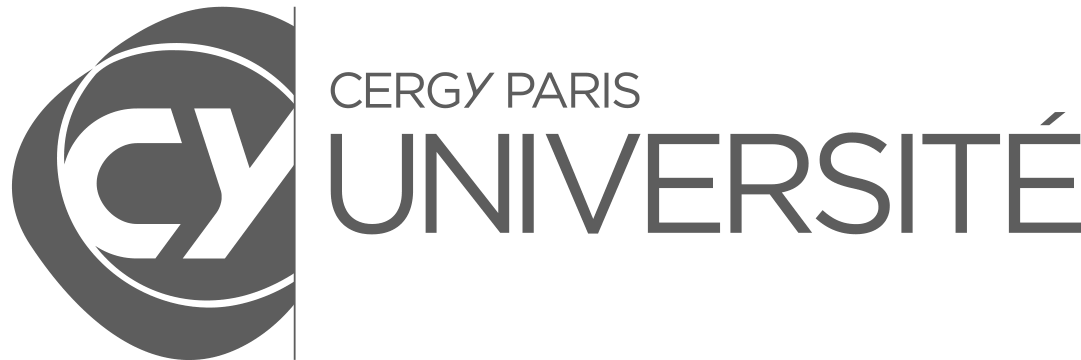 Erasmus+Internship scholarships
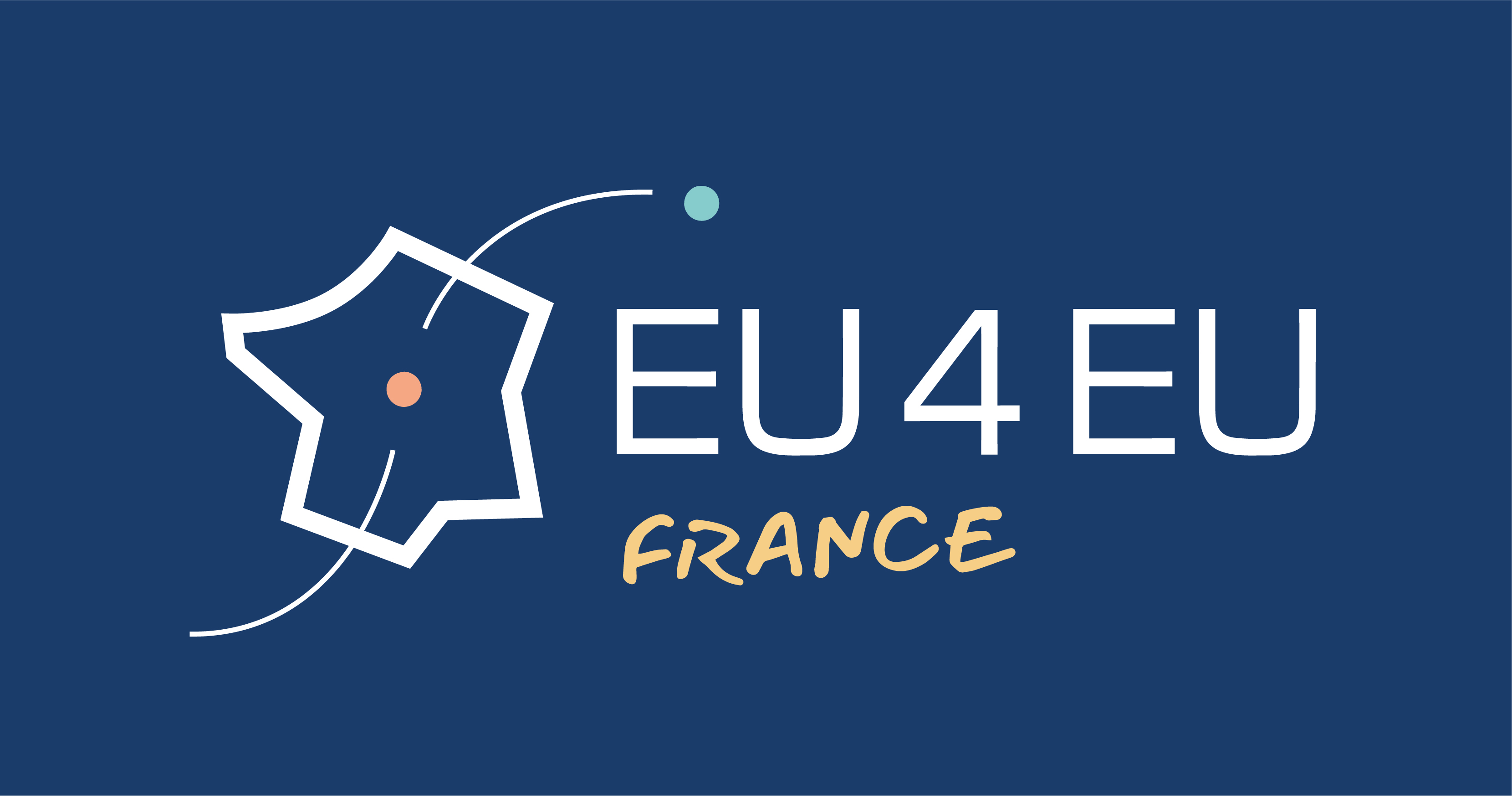 Scholarships for EU4EU interns
GROUP 1 COUNTRIES
520 €
Denmark, Finland, Ireland, Iceland, Liechtenstein,  Luxemburg, Norway,  Sweden
PER MONTH
470 €
GROUP 2 COUNTRIES
Germany, Austria,  Belgium, Cyprus, Spain, Greece, Italy, Malta, The Netherlands, Portugal
PER MONTH
GROUP 3 COUNTRIES
420 €
Republic of Macedonia, Bulgaria, Croatia,  Estonia,  Hungary,  Latvia,  Lithuania, Poland, Czech Republic,  Romania, Slovakia, Slovenia, Turkiye, Serbia
PER MONTH
…Awaiting news from the Erasmus+ French Agency regarding 2023 application.
EU4EU France
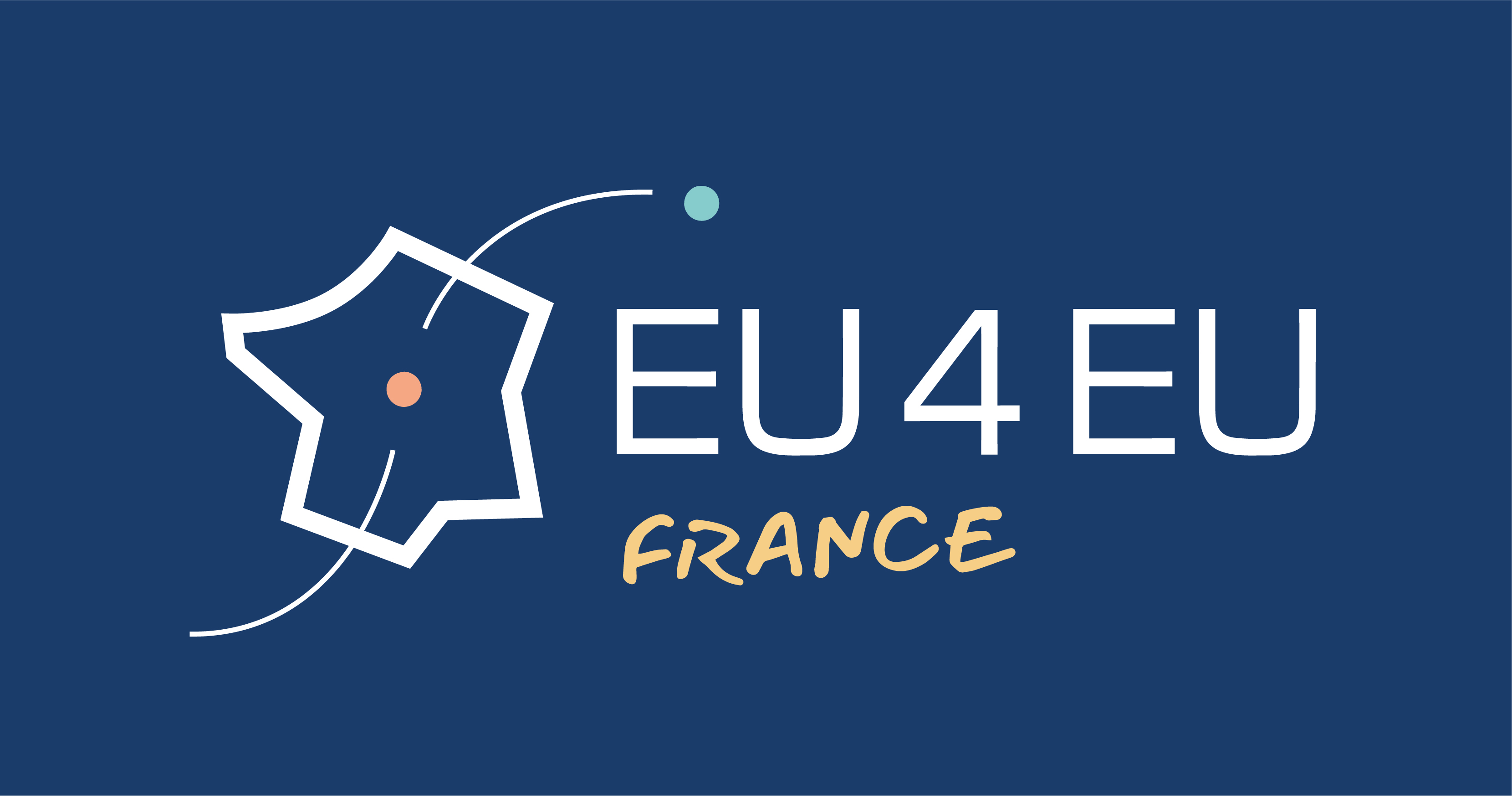 SELECTED LAUREATES / FUNDED STUDENTS
Difference explained by cancellations (mainly due to Covid-19), internships that ended up being done remotely from France, mobilities no longer respecting Erasmus+ grant rules (less than 60 days) or withdrawals for other reasons.
EU4EU France
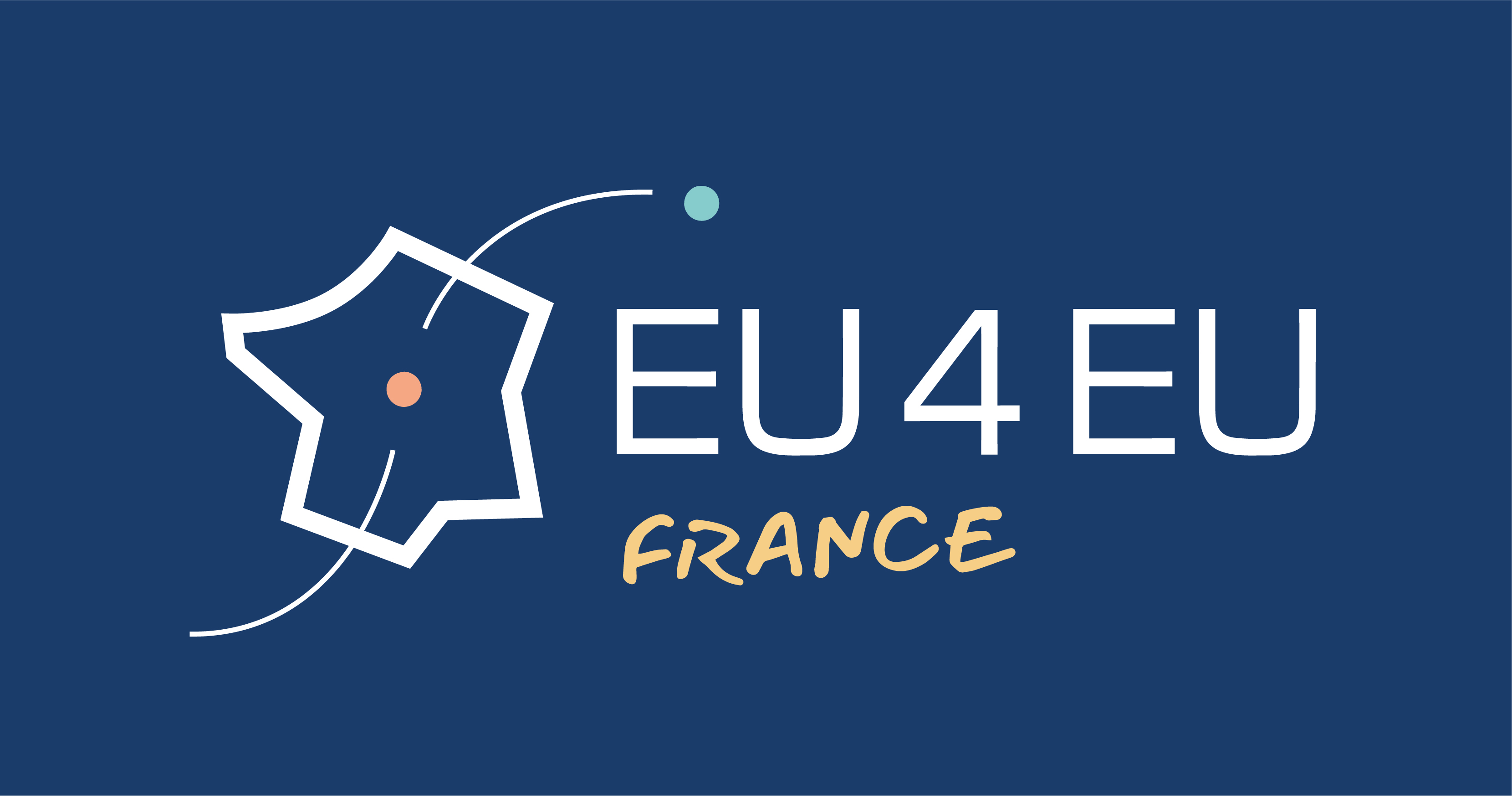 LAUREATES BY UNIVERSITY WITHIN THE CONSORTIUM
The University of Lille has the highest number of EU4EU laureate students.
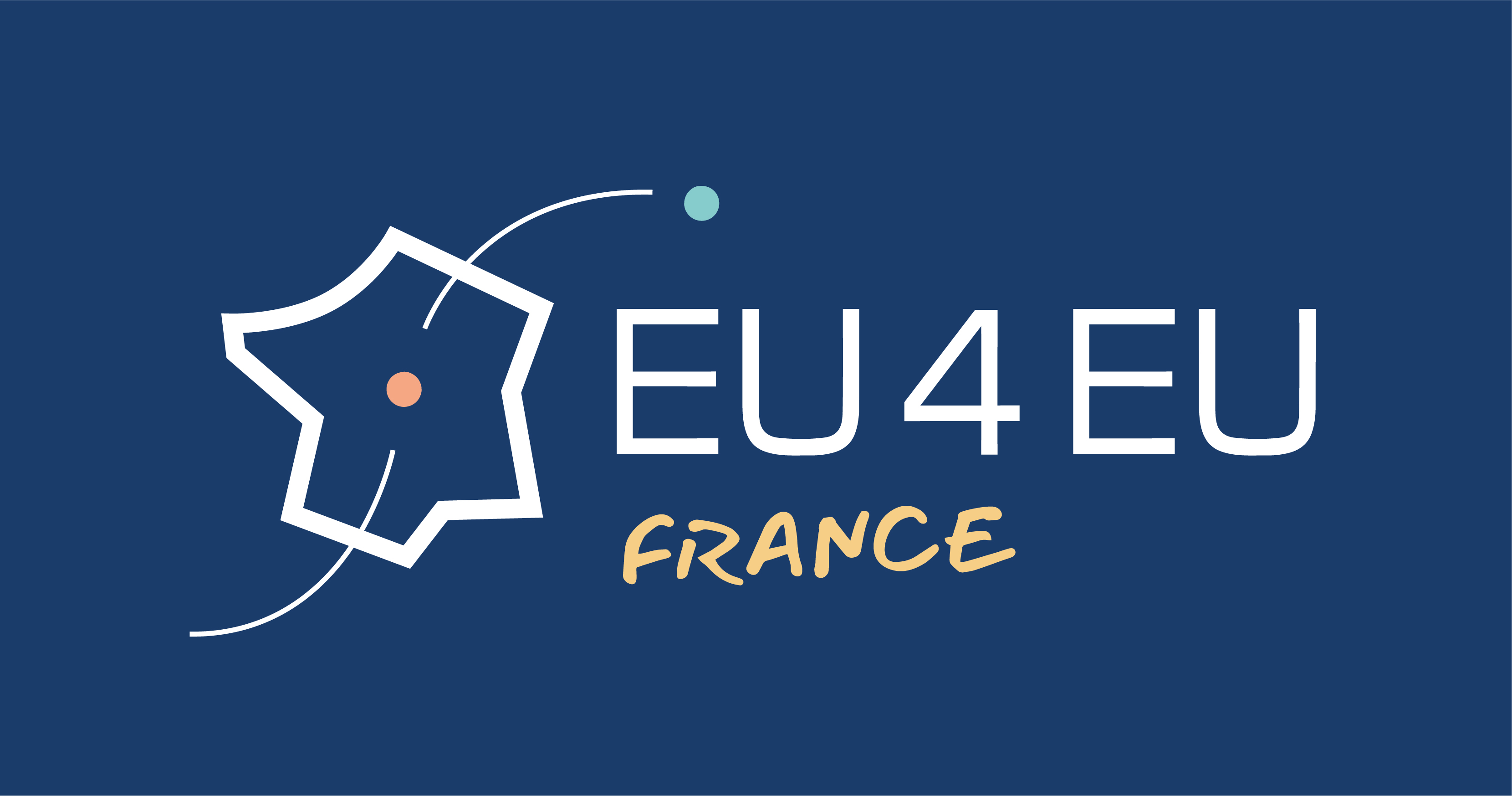 Website EU4EU Francewww.eu4eufrance.eu
To give more visibility to the project
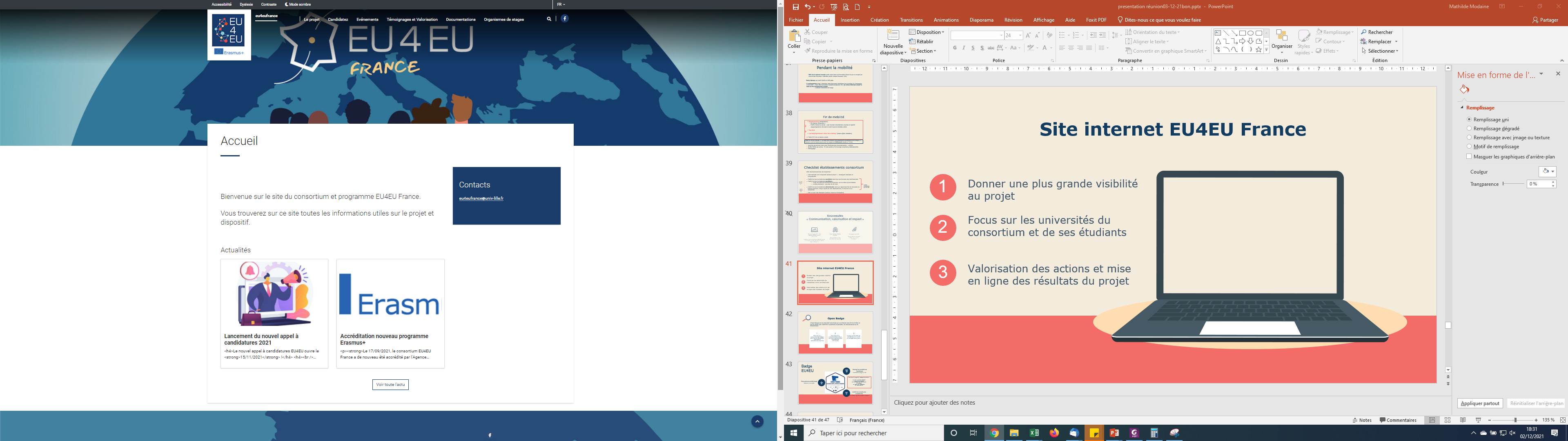 To highlight the consortium's universities
To promote the activities and to post the results online
Website still being developped
 Testimonials and other sections!
Strengths
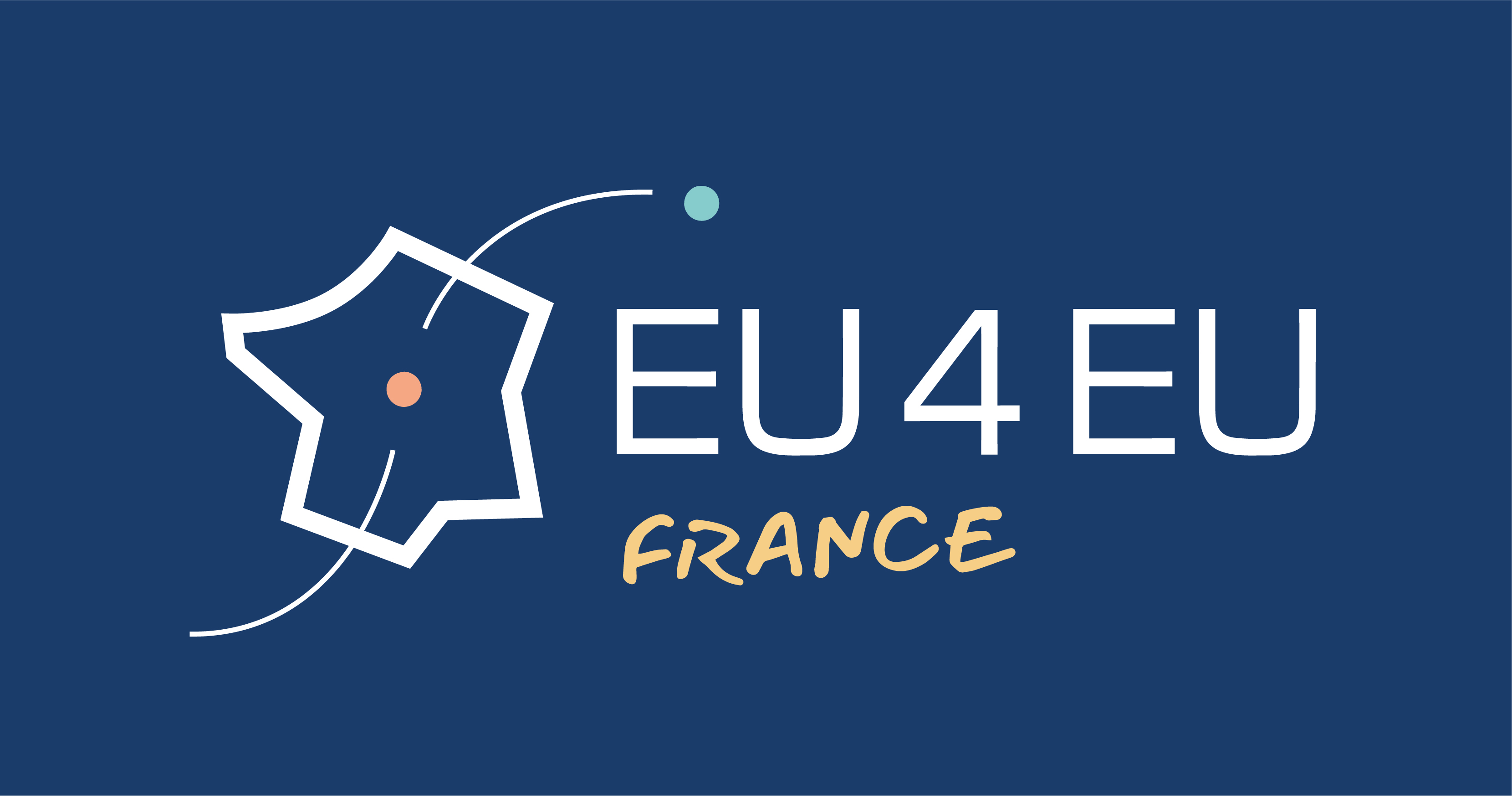 Unique and attractive Matching data base
Positive feedback from students
Visibility of the project
Proposals for the future
Communicate more on deadlines (particularly with host organizations)
Some points that could be improved on the platform
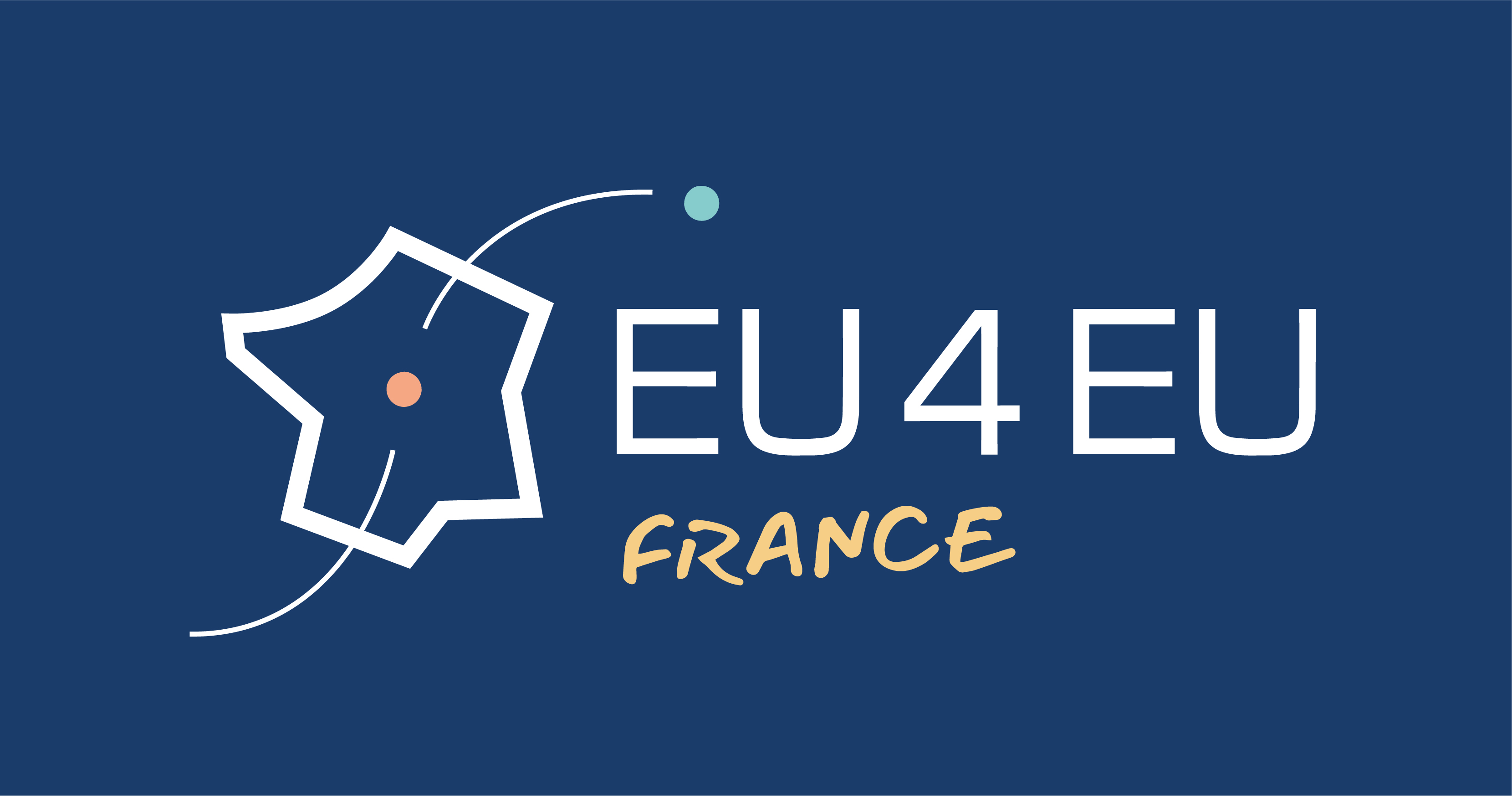 Thank you!
Contact
eu4eufrance@univ-lille.fr 
+33 0362268209

https://www.eu4eufrance.eu/
Modèle de présentation  Slidesgo
Icônes par Flaticon
Infographies par Freepik
Images créés par Freepik 
Diapositive d'introduction à l'auteur photo créée par Freepik